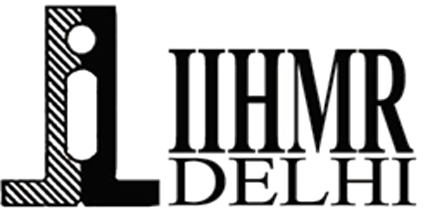 Assessing the need for Mahila Arogya Samiti in Basant Gaon and Raj Nagar Slums, New Delhi, India
Dissertation Presentation (2021-23)
Organization Name: Population Foundation of India
Student: Mahek Gupta (PG/21/053)
Mentor: Dr. Ekta Saroha
[Speaker Notes: NOTE:
To change the  image on this slide, select the picture and delete it. Then click the Pictures icon in the placeholder to insert your own image.]
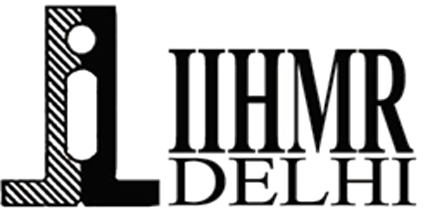 Screenshot of Approval
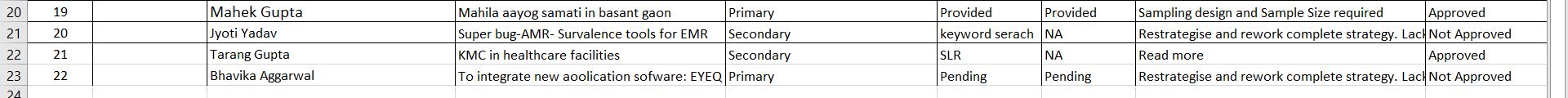 CONTENTS
Introduction
Rationale
Objectives
Methodology
Results
Discussion
Limitations
Conclusion
References
Pictorial journey
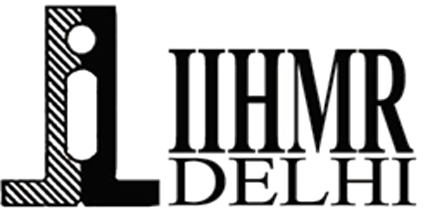 INTRODUCTION
Mahila Arogya Samiti (MAS)
Framework for Community mobilization 
Introduced by the National Urban Health Mission (NUHM) in 2013 
Addresses welfare, health, and development needs of urban slums
NUHM guidelines
MAS should have 10-12 members
Cover 50-100 households  
Rs. 5,000 annual untied funds deposited in MAS’s bank account to conduct health and welfare activities
The MAS members are sensitized at the area’s health center under different health program activities to be held in the community
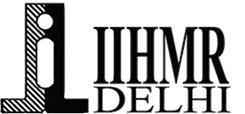 INTRODUCTION
Improve awareness and access to community health services (Mumbai: MAS buy floor mats for Integrated Child Development Scheme (ICDS) Anganwadi and conduct awareness activities).
Odisha: Informed 22 slums on health-related concerns, superstitions, maternity healthcare, newborn care, and welfare programs.
Tailor health plans for communities (Chhattisgarh: 3125 MAS trained).
Society for Nature, Education, and Health (SNEH NGO, Odisha) has established MASs in 17 slums.
Prevention of violence against women (Chhattisgarh: MAS intervened in 6000 cases during 2015-16).
Encourage community participation in health promotion (Kolkata: 504 trained MAS increased use of basic eye health care and follow-up for same).
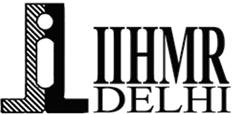 RATIONALE
As mentioned in the previous slide, MAS has done many interventions in other states of India whereas,
There are only 100 MAS in 11 districts of Delhi, approximately 600 slums in Delhi don’t have MAS.
The study aims to create evidence-based insights to support a community-based health program (MAS) to improve the health and well-being of residents of Delhi slums. 
An assessment of Basant Gaon and Raj Nagar slums is being proposed to form MAS.
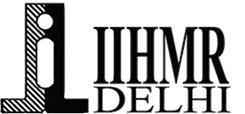 OBJECTIVES
General Objective: 
To describe the healthcare needs and barriers to healthcare experienced by Basant Gaon and Raj Nagar slum dwellers.
 Specific Objectives: 
To describe the healthcare system of Basant Gaon and Raj Nagar slum dwellers.
To describe the expectations from Mahila Arogya Samiti.
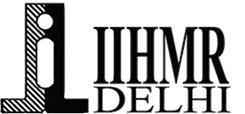 METHODOLOGY
Study Area and Population
 It is a qualitative descriptive research study. 
The geographical location used in the study is Basant Gaon and Raj Nagar.
Data Collection Tools
Structured questionnaire and focus group discussion checklist.
Inclusion criteria
 ANM and ASHA of both areas
 Females and Males of both areas
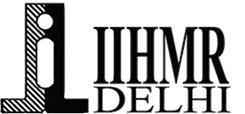 METHODOLOGY
Exclusion criteria
 Females and males who refuse to give a response.                                  
Duration
February 2023- May 2023
Data Analysis
The interviews were audio-recorded and transcribed verbatim.
The data analysis was done using ATLAS.ti software. 
Following the thematic approach, different themes and sub-themes are generated.
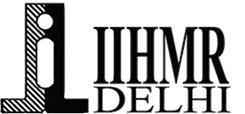 STUDY AREAS
Basant Gaon slum in the southeast district of Delhi with a population of 5,125.

Raj Nagar slum in the southwest district of Delhi with a population of 8,000.
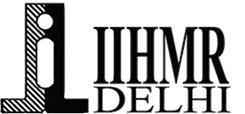 BASANT GAON (Bhawar Singh Camp)
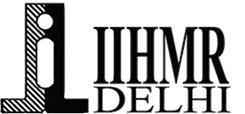 RAJ NAGAR (J.J. Colony)
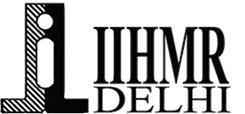 RESULTS: healthcare system
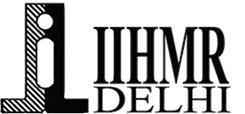 RESULTS
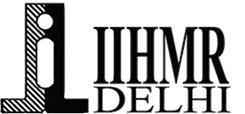 RESULTS
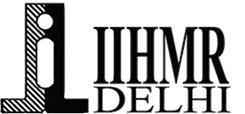 RESULTS (Focus Group Discussion)
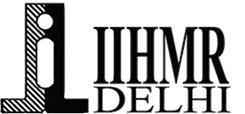 RESULTS
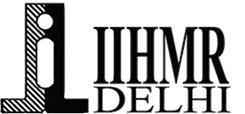 RESULTS
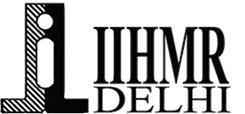 DISCUSSION
The MAS is one of the primary interventions the National Health Mission uses to encourage community engagement in health at all levels, including health program development, implementation, and monitoring. 
At the urban slum level, MAS is required to take collective action on topics like health, nutrition, water, sanitation, and social factors.
According to previous studies, state governments established Mahila Swasthya Sangha (MSS) and Health Committees to promote community engagement in health initiatives. Kerala's People's Plan was a successful example of this process, which involved the public in determining development.
Committees were mainly headed by the village elite, assisting pulse polio or family planning programs.
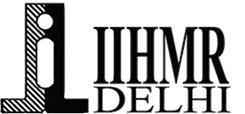 DISCUSSION
In Chhattisgarh, the state health resource center created a training module for Mahila Arogya Samiti and organized training in 16 cities. 3125 MASs have been trained and 3700 are working on social determinants of health, intervening in 6000 cases of violence against women in 2015-16.
The National Health Mission, Maharashtra, and SNEHA (NGO) signed a Memorandum of Understanding to create 9393 Mahila Arogya Samitis with bank accounts in 95 Urban Local Bodies (ULBs), with 5733 given bank accounts. One MAS used its funds to buy mats for ICDS Anganwadi and conduct awareness activities.
As per the results, the formation of Mahila Arogya Samiti in the above slums can help in improving the social determinants of health by conducting awareness campaigns. 
Such intervention can improve health-seeking behavior through community participation.
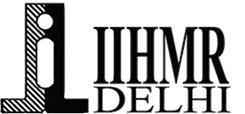 LIMITATIONS
The description of the healthcare system is not compared with the government guidelines. 
Status of previous MAS or other similar groups in Delhi is not studied.
The above findings, may not be generalized to other regions as different areas, has different needs.
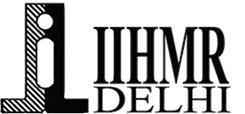 CONCLUSION
Formation of a community group like Mahila Arogya Samiti will increase community mobilization and involvement in urban slum areas.
It will also boost confidence and empower women to take a step forward for the betterment of their community.
Community-based interventions like Mahila Arogya Samiti will help to enhance health and development outcomes in urban slum communities.
Formation of Mahila Arogya Samiti will increase awareness regarding different national health programs in the community.
They will also aware the community about health-seeking behavior and incorporate healthy behavior (eg, hand-washing, sanitation, and hygiene practices).
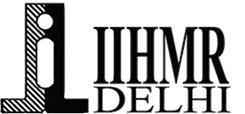 REFERENCES
Desiraju, K., & Gupta, A. (2014). Guidelines for ASHA and MAS in Urban Context. https://www.wbhealth.gov.in/NUHM/uploaded_files/all_files/Guidelines_for_Asha_and_MAS_in_Urban_Context.pdf 
HPPI-45-2_merged (2).pdf. (n.d.). Retrieved February 27, 2023, from http://www.nihfw.org/Doc/HPPI-45-2_merged%20(2).pdf#page=37 
Mahila Arogya Samiti. (n.d.). Society for Nutrition, Education & Health Action (SNEHA). Retrieved March 20, 2023, from https://snehamumbai.org/mahila-arogya-samiti/ 
NUHM Mahila Arogya Samiti – SOCIETY FOR NATURE EDUCATION & HEALTH. (n.d.). Retrieved February 15, 2023, from http://snehindia.org/nuhm-mahila-arogya-samiti/ 
Mahila Arogya Samiti Report 2015-16. (2016). https://shsrc.org/wp-content/uploads/2020/04/MAHILA_AAROGY_SAMITI_ANNUAL_REPORT_2015_16.pdf
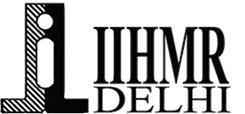 THANK YOU! 

  ANY QUESTIONS?
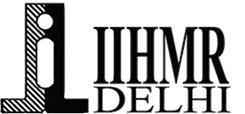 PICTORIAL JOURNEY
FGD in Basant Gaon
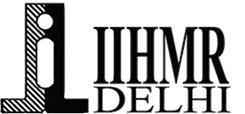 PICTORIAL JOURNEY
FGD in Raj Nagar
FGD with Males
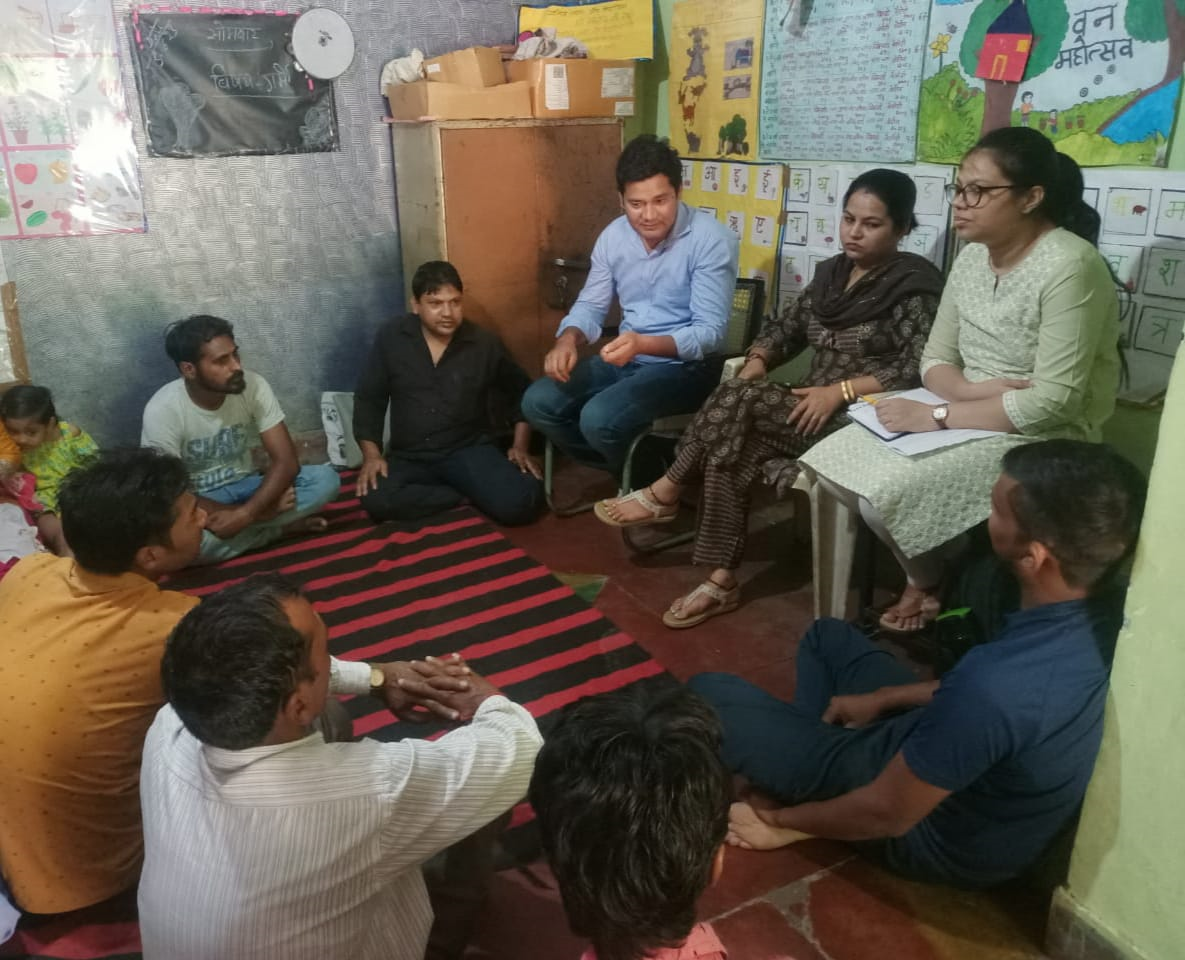